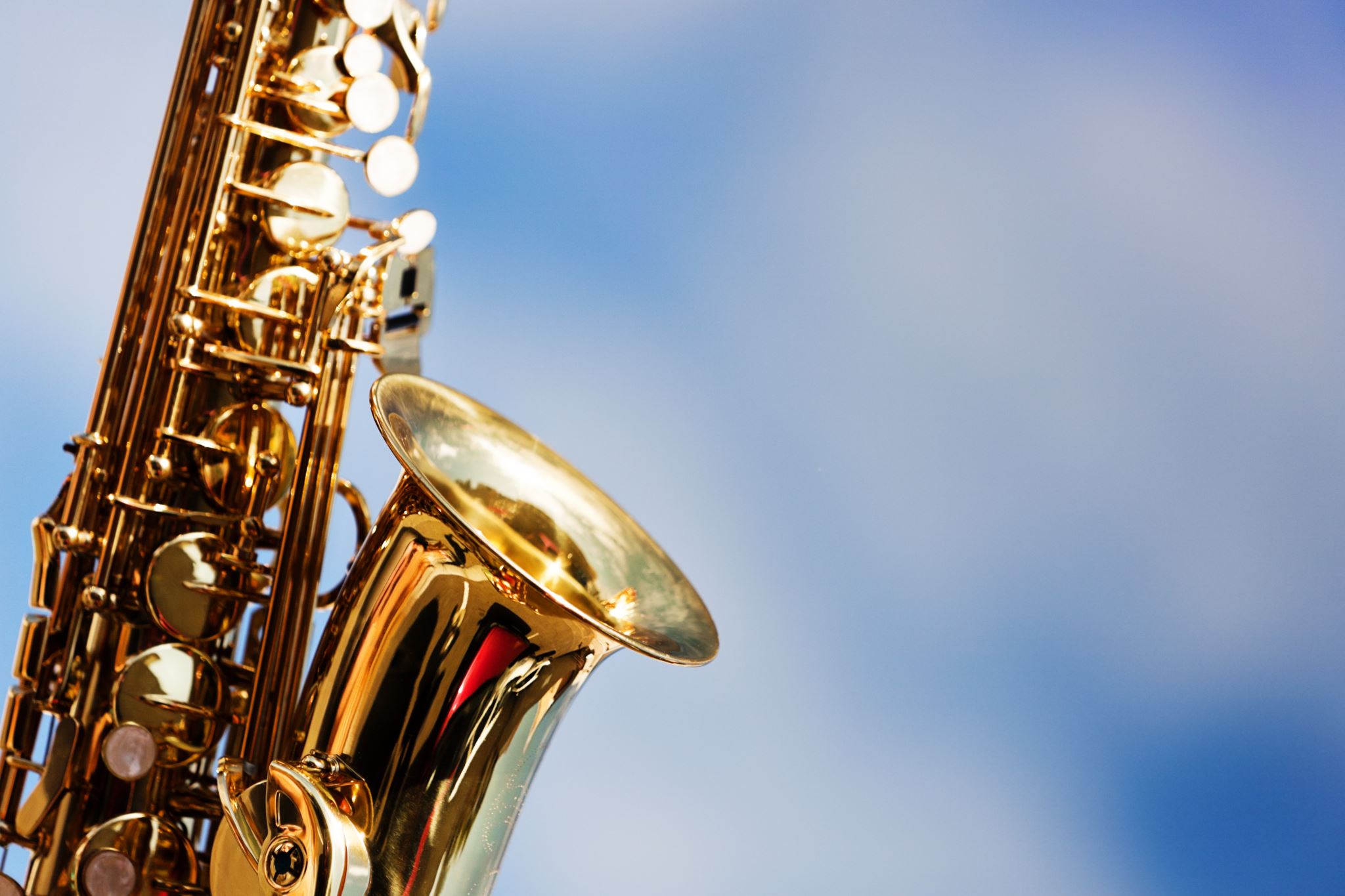 Joel Chodoroff:
Director of Bands
Welcome to the Holicong Band!
AN IMPORTANT ANNOUNCEMENT
I am asking that people NOT use the chat feature this evening.  Should you have a specific question at the conclusion of my presentation, please do not hesitate to email me.  I will either answer your question via email or set up a time to chat with you if need be.  Thank you in advance for your understanding and cooperation.
jchodoroff@cbsd.org
A little about me…
This is year #20 at Holicong and year #25 of teaching in general.  The last 24 years I have been a middle school band director.
I am a “T for Temple U” guy and received both of my degrees from there.  They are both in Music Education.
I am a drummer and still play professionally.  I own my own wedding band, so if you know of anyone that needs a band…
My wife and I live in the Pennridge School District with our 4 kids:
10th grade
7th grade
4th grade
1st grade
Band class should be all of the following:
Fun
A safe place for musicians of all ability levels
Low Stress
Well-suited to meet the needs of all students
Non-judgmental
Good apps for your child to download
Microsoft Teams
Canvas STUDENT
Microsoft OneDrive

Both Teams and Canvas will be utilized every day and serve as the hub for all assignments and virtual classes.
Having access to these on their phone/iPad/personal computer is not a bad idea.
So how will all of “this” work??
Band (and all performing ensembles) will look different this year.
At this point, we are uncertain if/when concerts will take place.
If they do, we are still unsure of what they will look like.
The same can be said for Jazz Band and Wind Ensemble.
As soon as we can safely start the ensembles, we will do our best to get them up and running.
In the meantime…
SmartMusic
Classes; The Jazz Experience; The Rep Room
Holicong Sequestered Songfests
Including at least one night each month dedicated to INSTRUMENTAL MUSIC!
Master Classes with other middle school band directors
Wide range of topics; open to all 5 middle schools; work with all directors
Middle School Instrumental Performance Nights
Similar to our Sequestered Songfests but featuring middle school band and orchestra students from across the district!